Анимационные фильмы
Попугай Кеша
Трое из Простоквашина
Чебурашка и Крокодил Гена
Винни Пух
Приключения капитана Врунгеля
Бобик в гостях у Барбоса
38 попугаев
Приключения кота Леопольда
Ну, погоди!
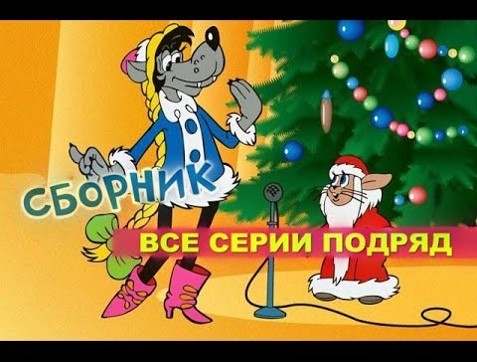 Алёша Попович и Тугарин Змей
Добрыня Никитич и Змей Горыныч
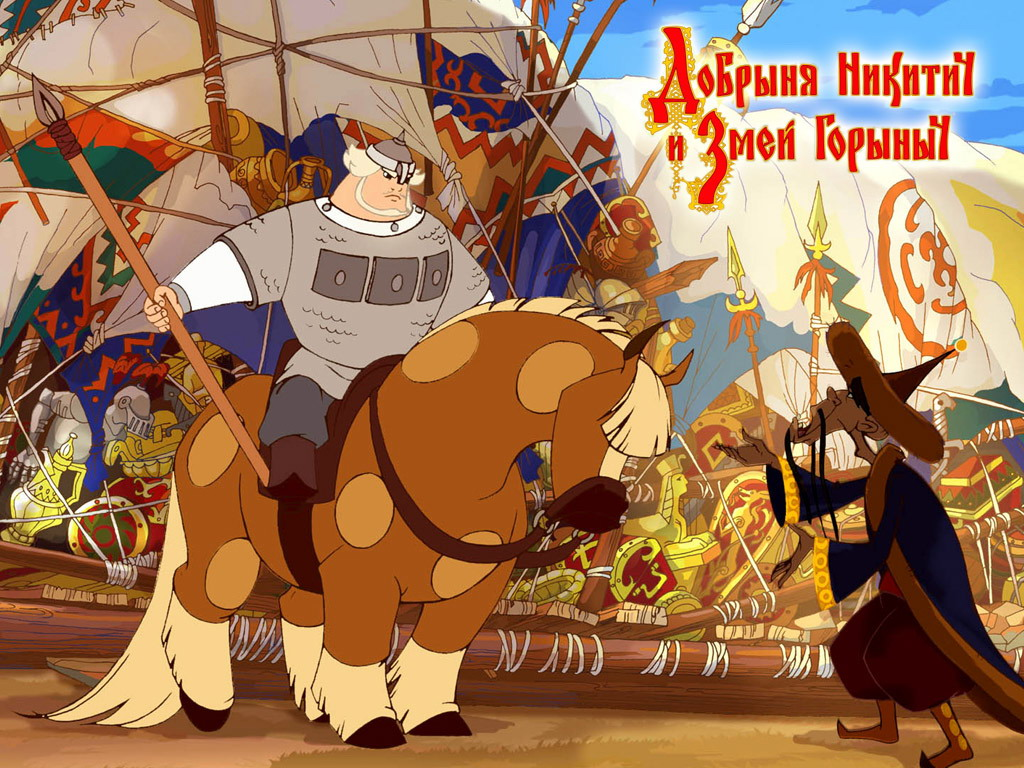 Илья Муромец и Соловей Разбойник
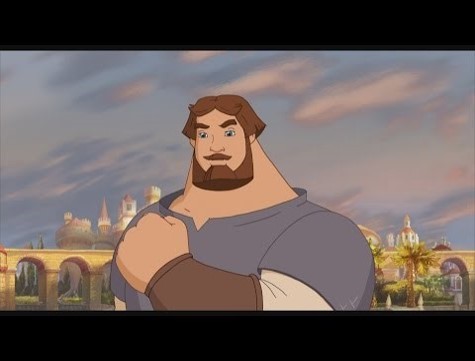 Иван Царевич и серый волк
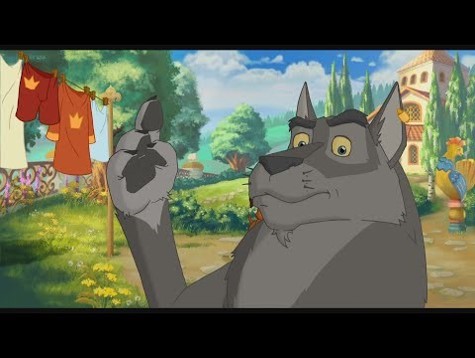 Приключения в Изумрудном городе
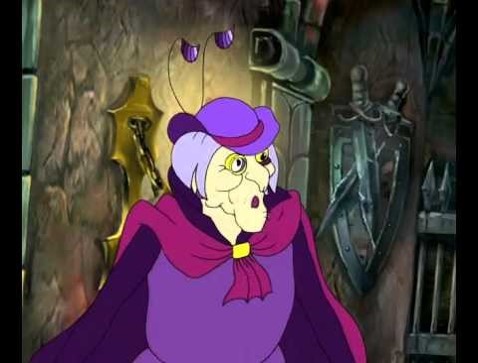 Урфин Джюс и его деревянные солдаты
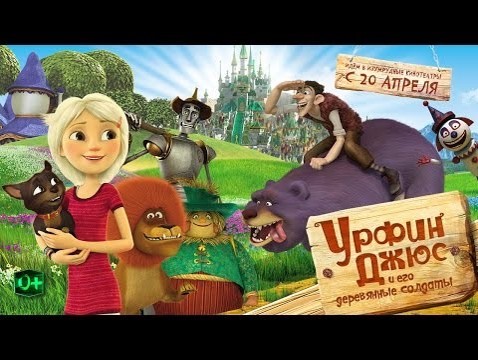 Карлик Нос
Наша Маша и волшебный орех
Новое Простоквашино
Лунтик
Смешарики
Фиксики
Маша и Медведь